Д/з: подготовить пересказ (сказывание) фрагмента сказки, используя рекомендации рубрики «Обогащаем свою речь» (с.39): 
  1-ый ряд – «Первый и второй бой Ивана»; 2-ой ряд – «Решающий бой Ивана»; 3-ий Ряд – «Столкновение с чудо-юдовым племенем».
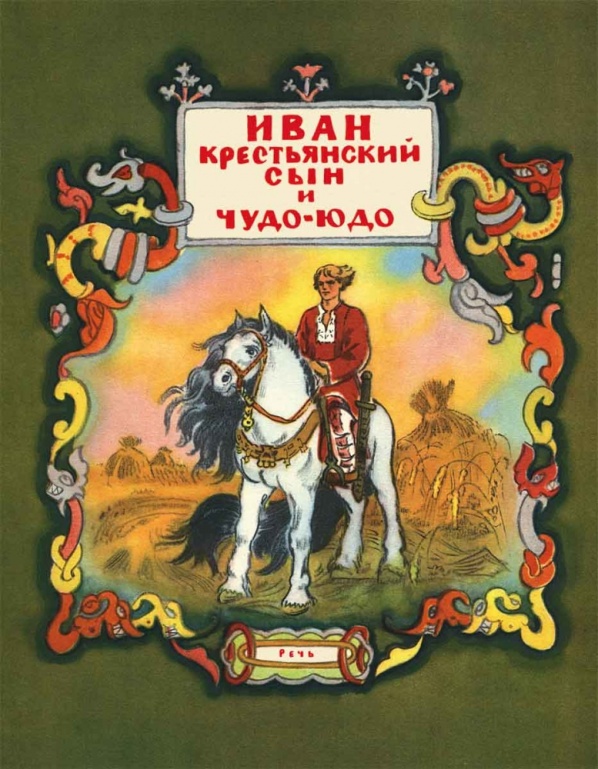 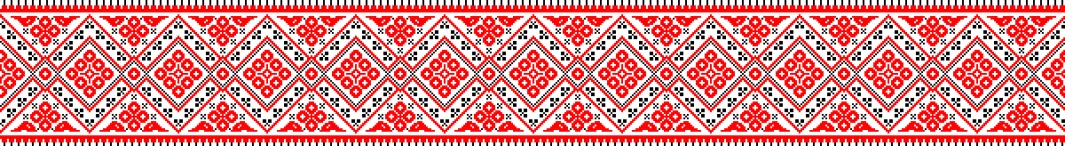 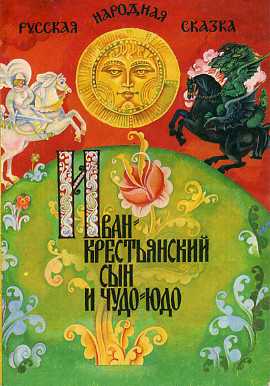 РУССКАЯ 
   НАРОДНАЯ 
      СКАЗКА
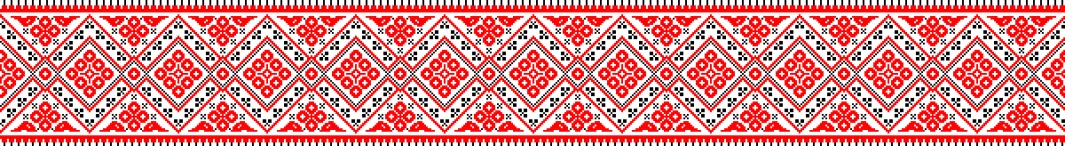 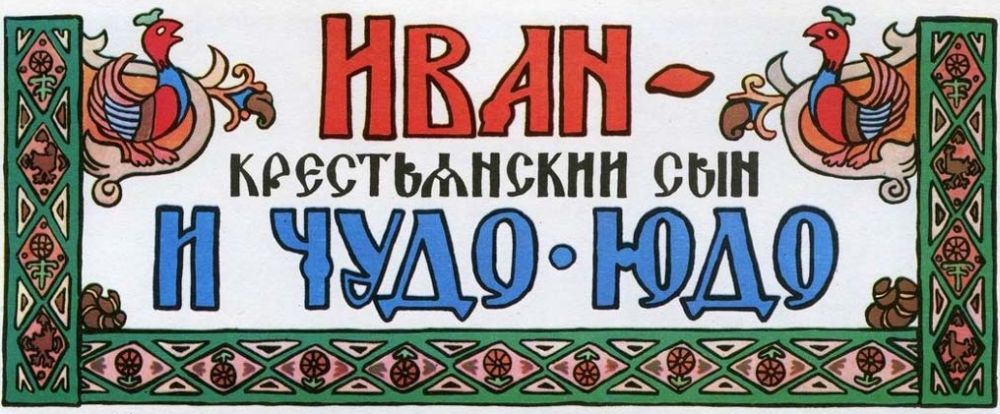 Герой — это действующее лицо, персонаж художественного произведения.     Герой — человек, совершивший героический поступок.
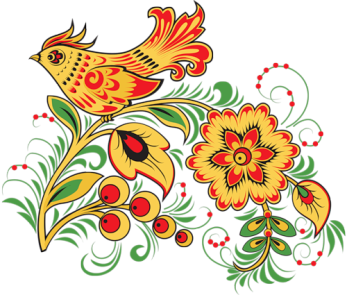 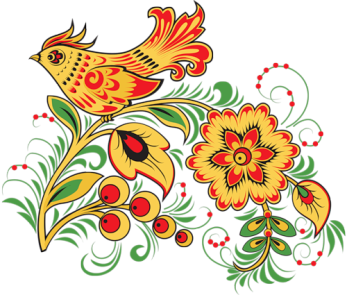 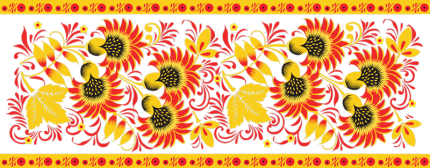 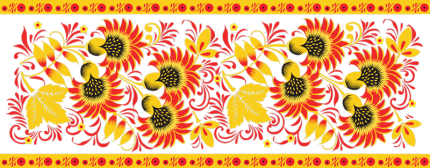 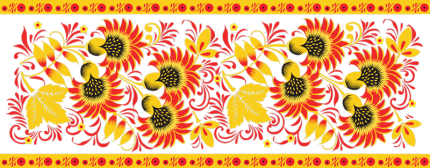 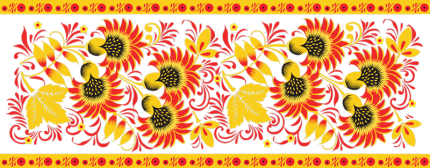 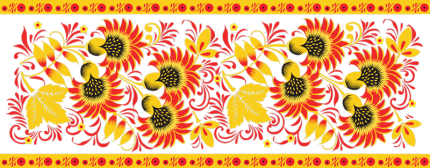 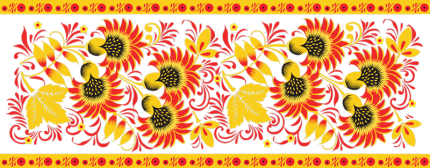 Мы можем назвать героями – персонажами, всех братьев, но героический поступок совершает только младший брат, Иван.
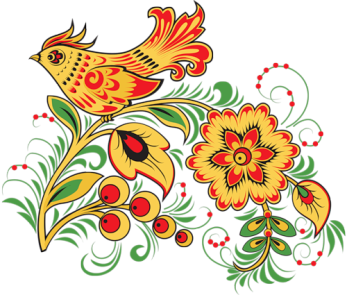 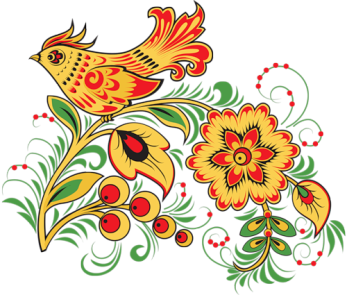 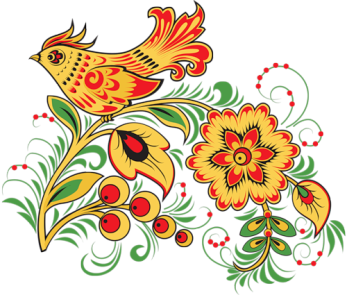 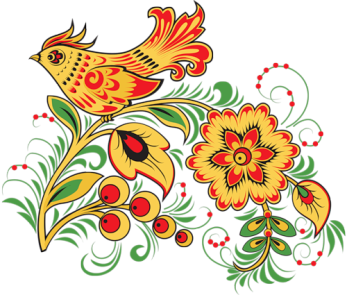 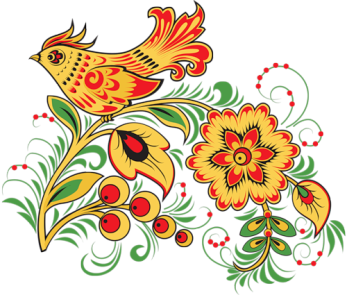 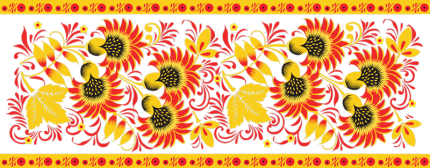 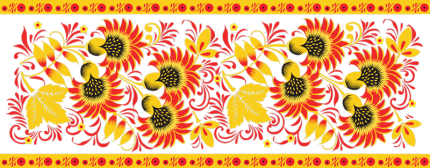 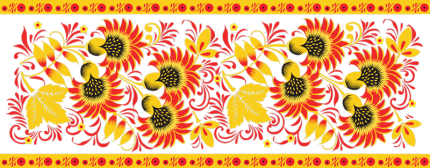 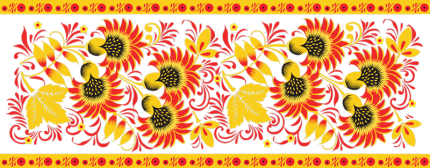 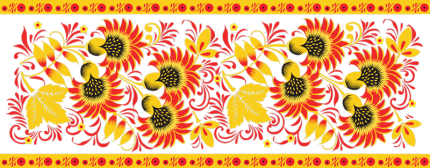 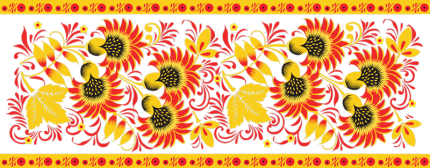 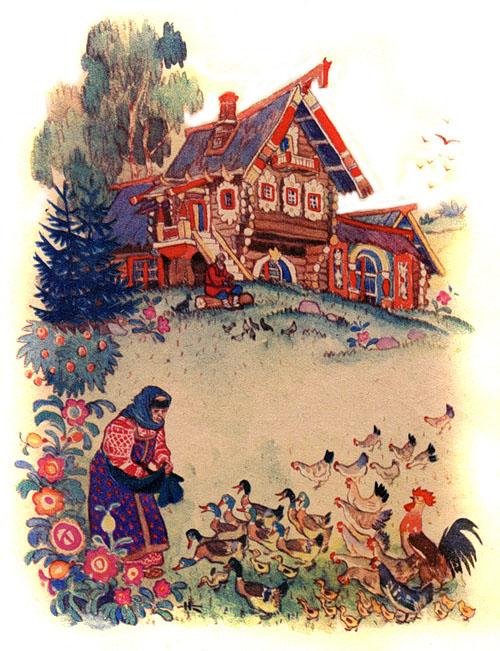 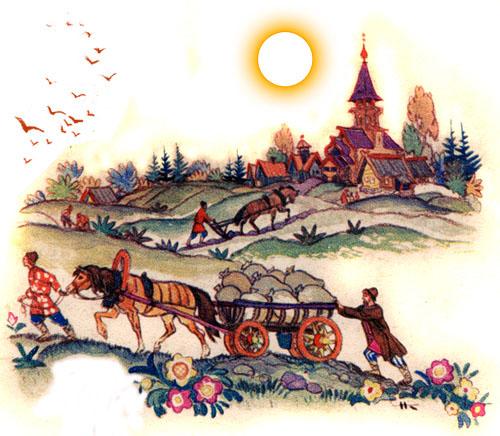 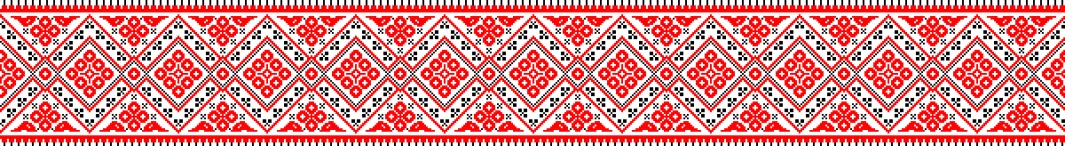 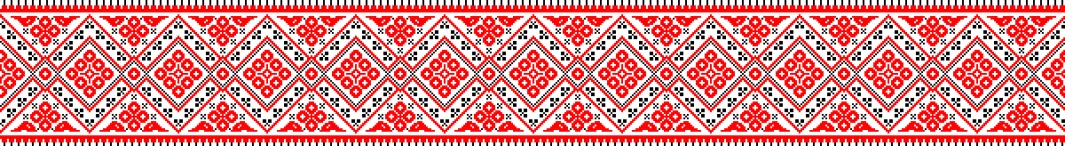 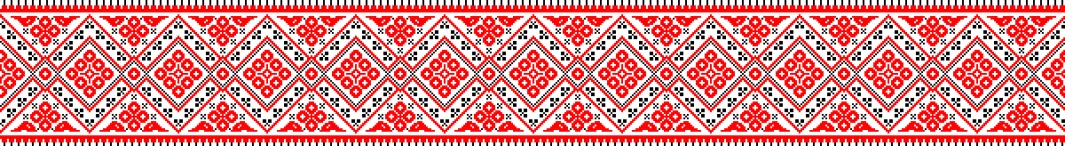 ЗАЧИН
     В некотором царстве, в некотором государстве жили - были старик и старуха, и было у них три сына. Младшего звали Иванушка. Жили они - не ленились, с утра до ночи трудились: пашню пахали да хлеб засевали.
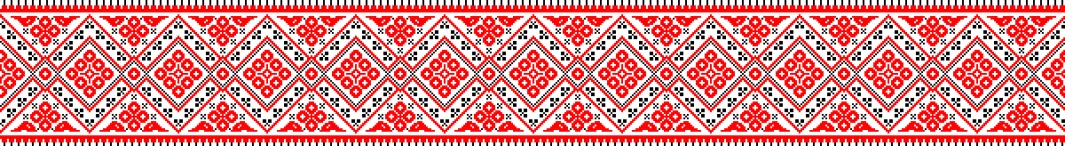 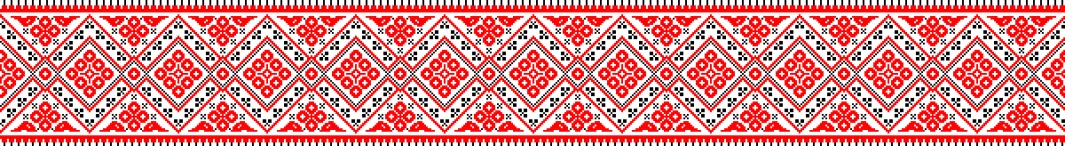 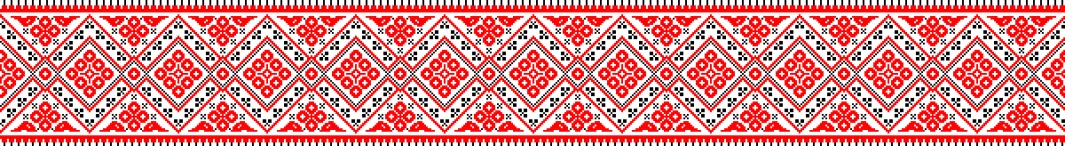 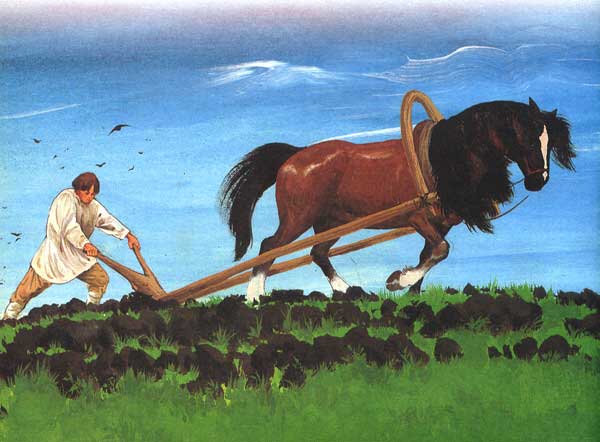 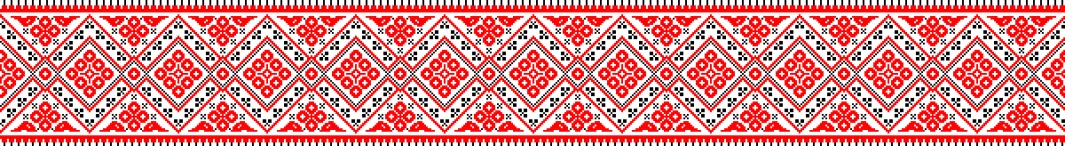 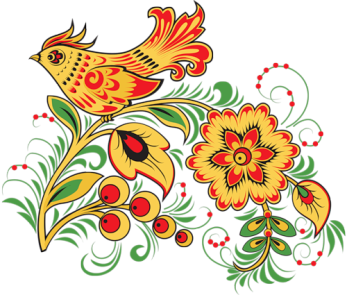 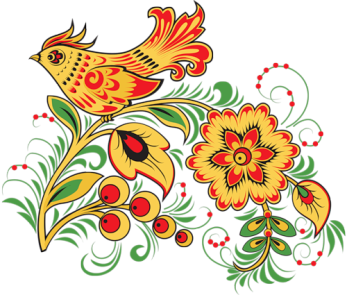 КОНЦОВКА 
     А Иван - крестьянский сын с братьями вернулся домой, к отцу, к матери. И стали они жить да поживать, поле пахать да пшеницу сеять. 
     Здесь и сказке конец.
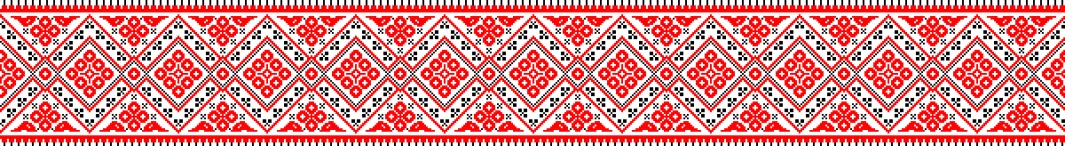 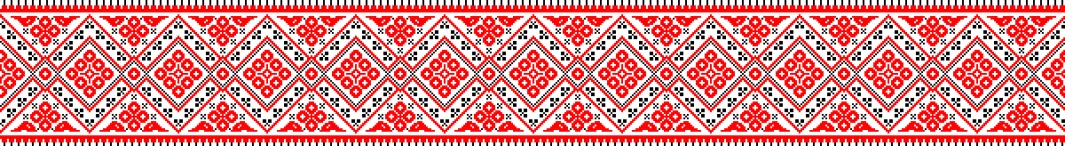 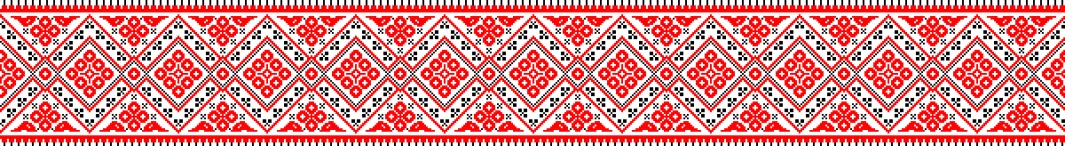 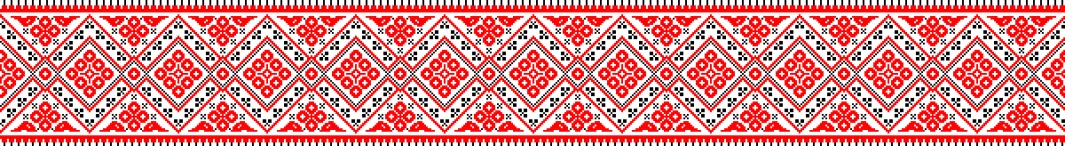 Волшебная богатырская сказка героического содержания,
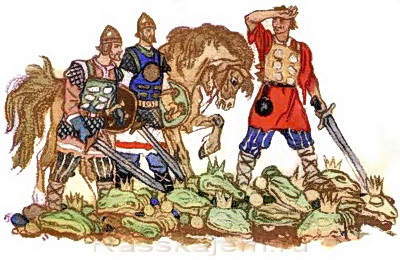 где звучит тема мирного труда и защиты родной земли.
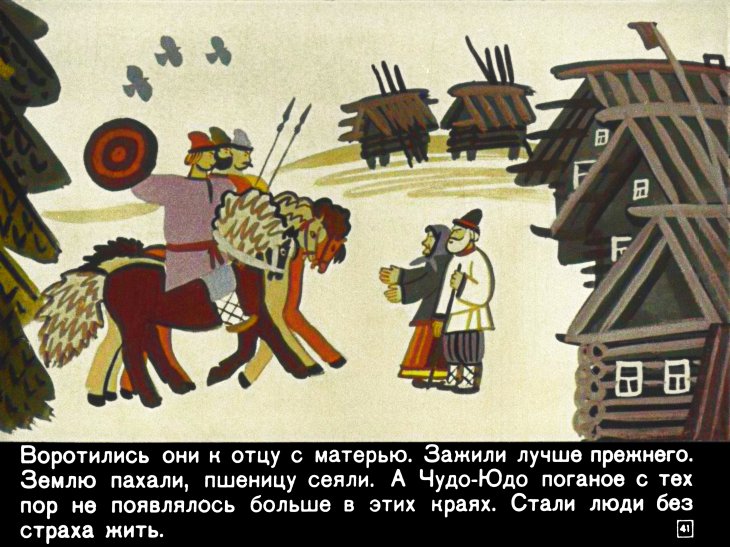 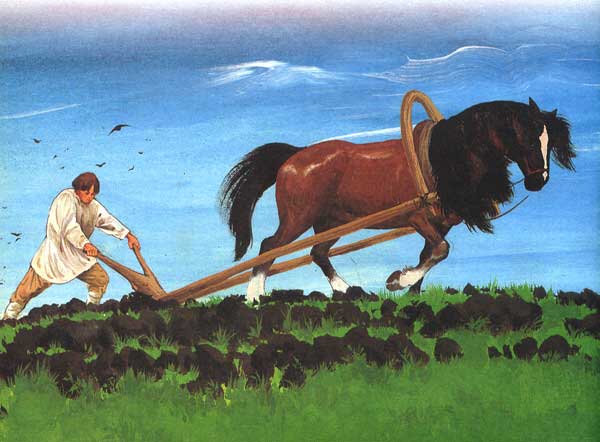 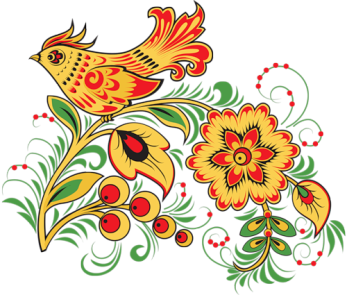 А Иван - крестьянский сын с братьями вернулся домой, к отцу, к матери…
Завязка – начальный момент в развитии событий, изображённых в художественном произведении.
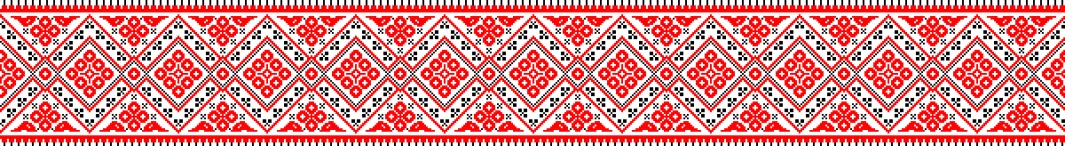 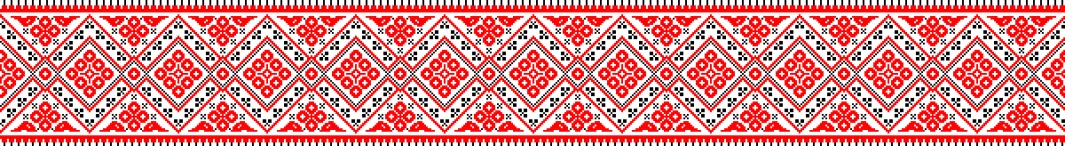 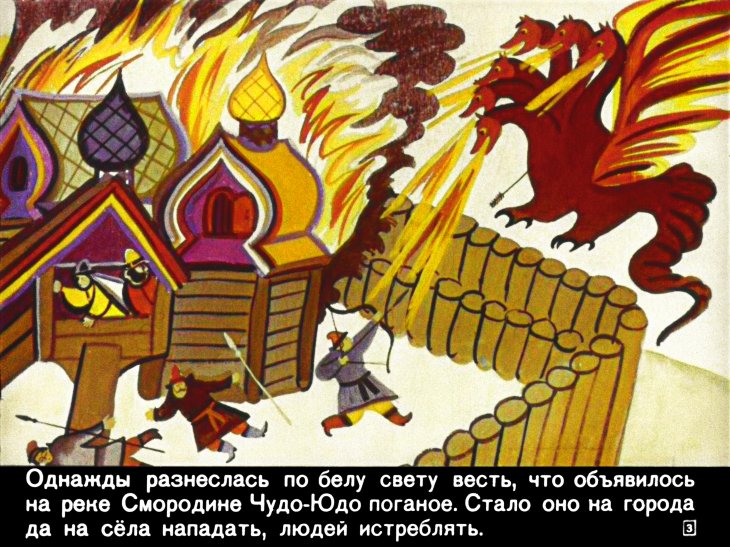 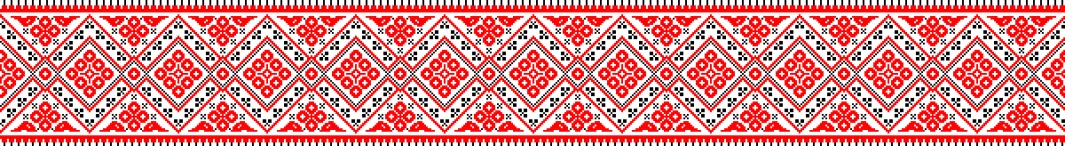 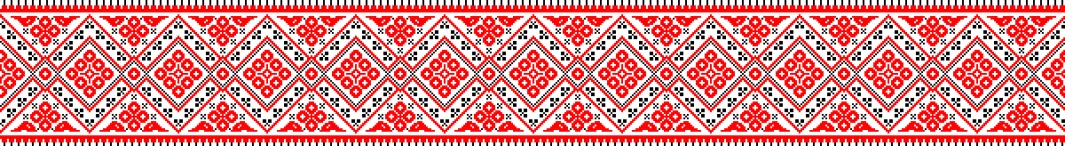 Разнеслась вдруг в том царстве - государстве дурная весть: собирается чудо - юдо поганое на их землю напасть, всех людей истребить, все города - села огнем спалить.
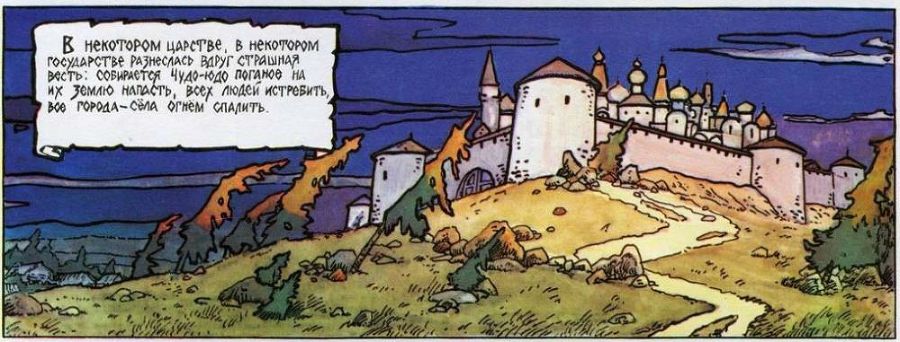 Разнеслась вдруг в том царстве - государстве дурная весть: собирается чудо - юдо поганое на их землю напасть, всех людей истребить, все города - села огнем спалить.
1. «Дурная весть».
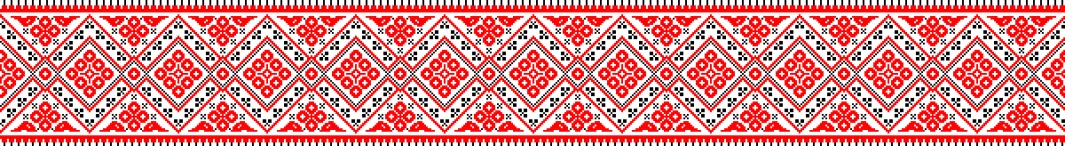 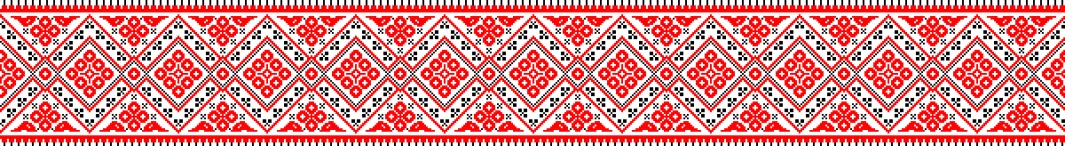 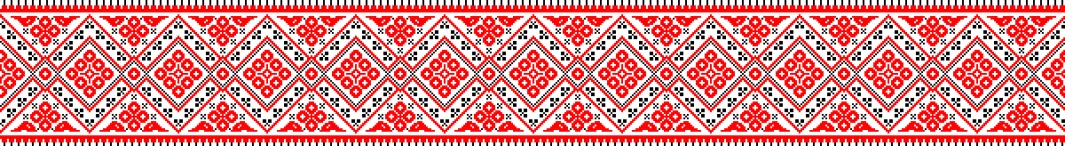 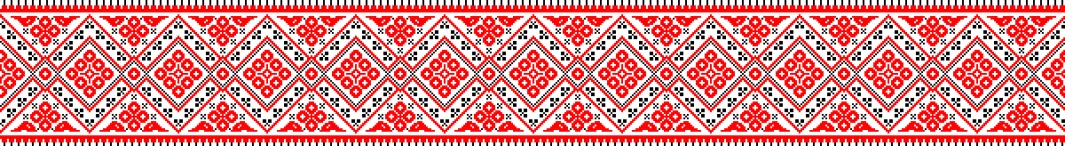 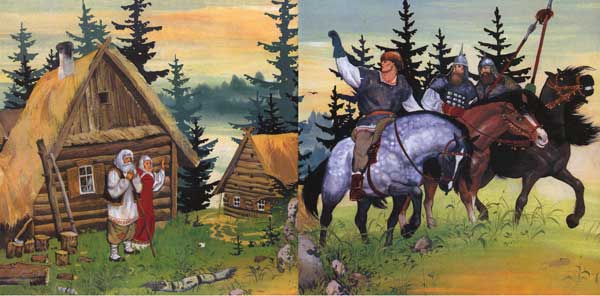 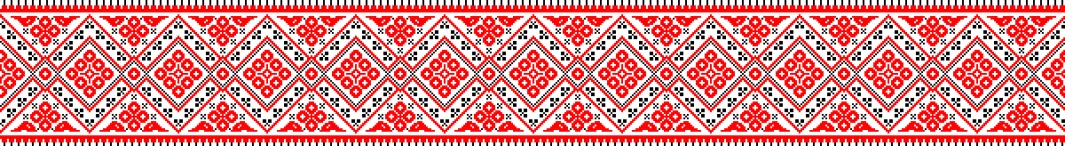 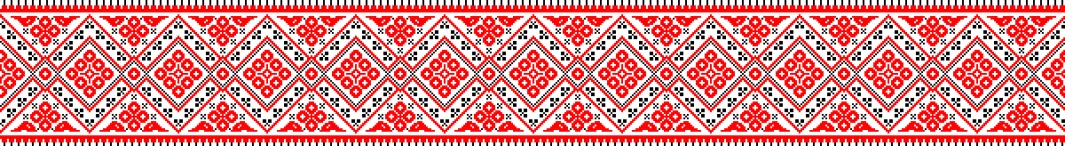 Не стали старик со старухой его удерживать да отговаривать. Снарядили они всех троих сыновей в путь-дорогу. Взяли братья дубины тяжелые, взяли котомки с хлебом - солью, сели на добрых коней и поехали.
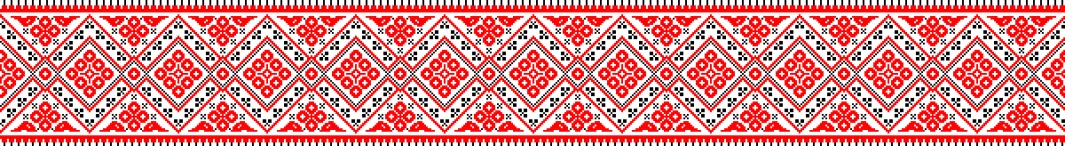 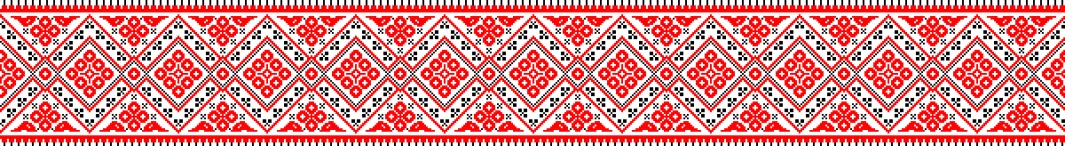 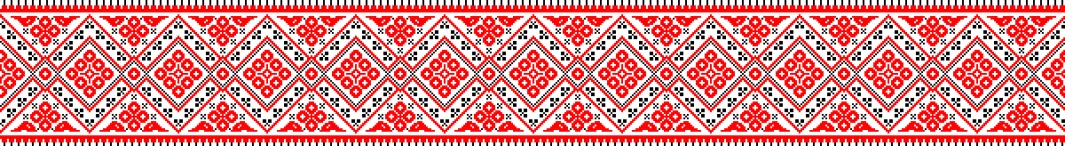 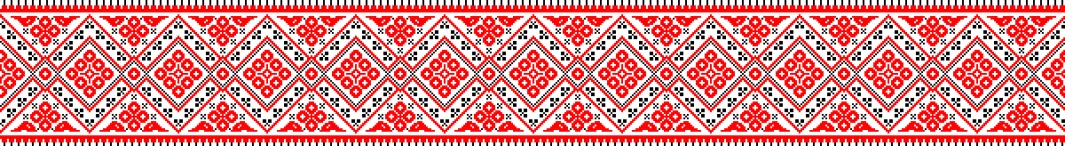 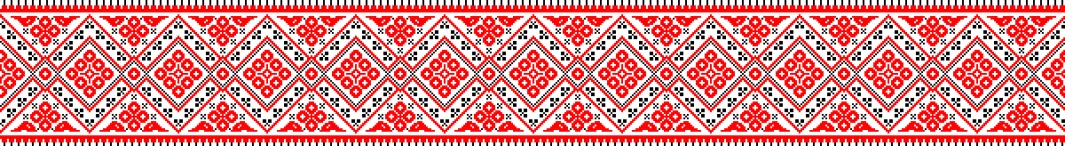 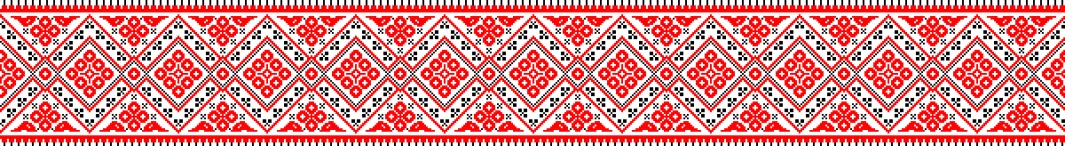 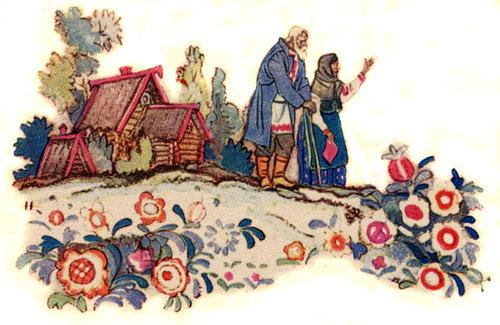 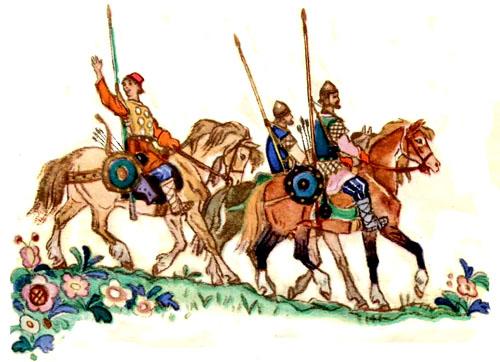 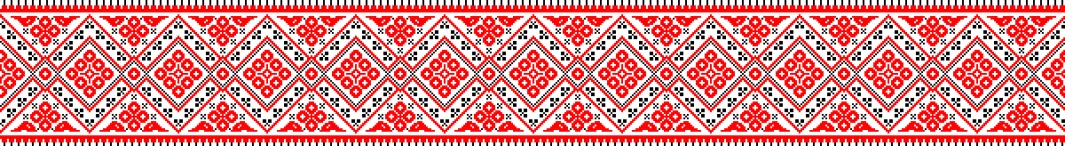 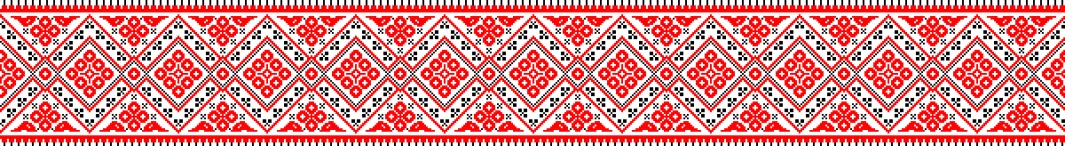 2. Родители снаряжают сыновей на бой.
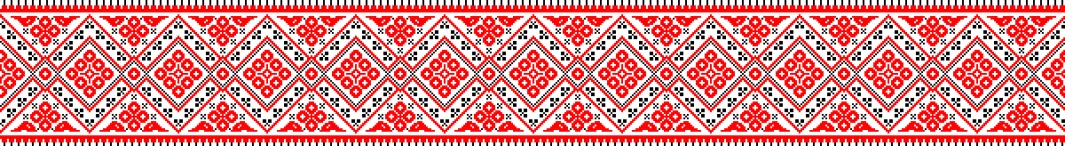 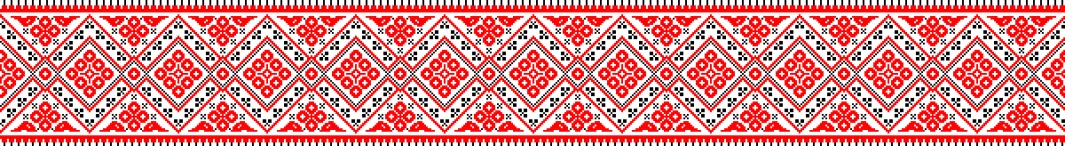 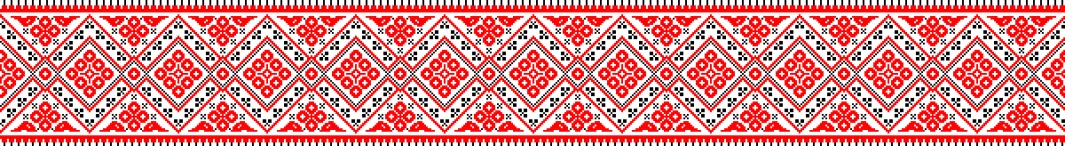 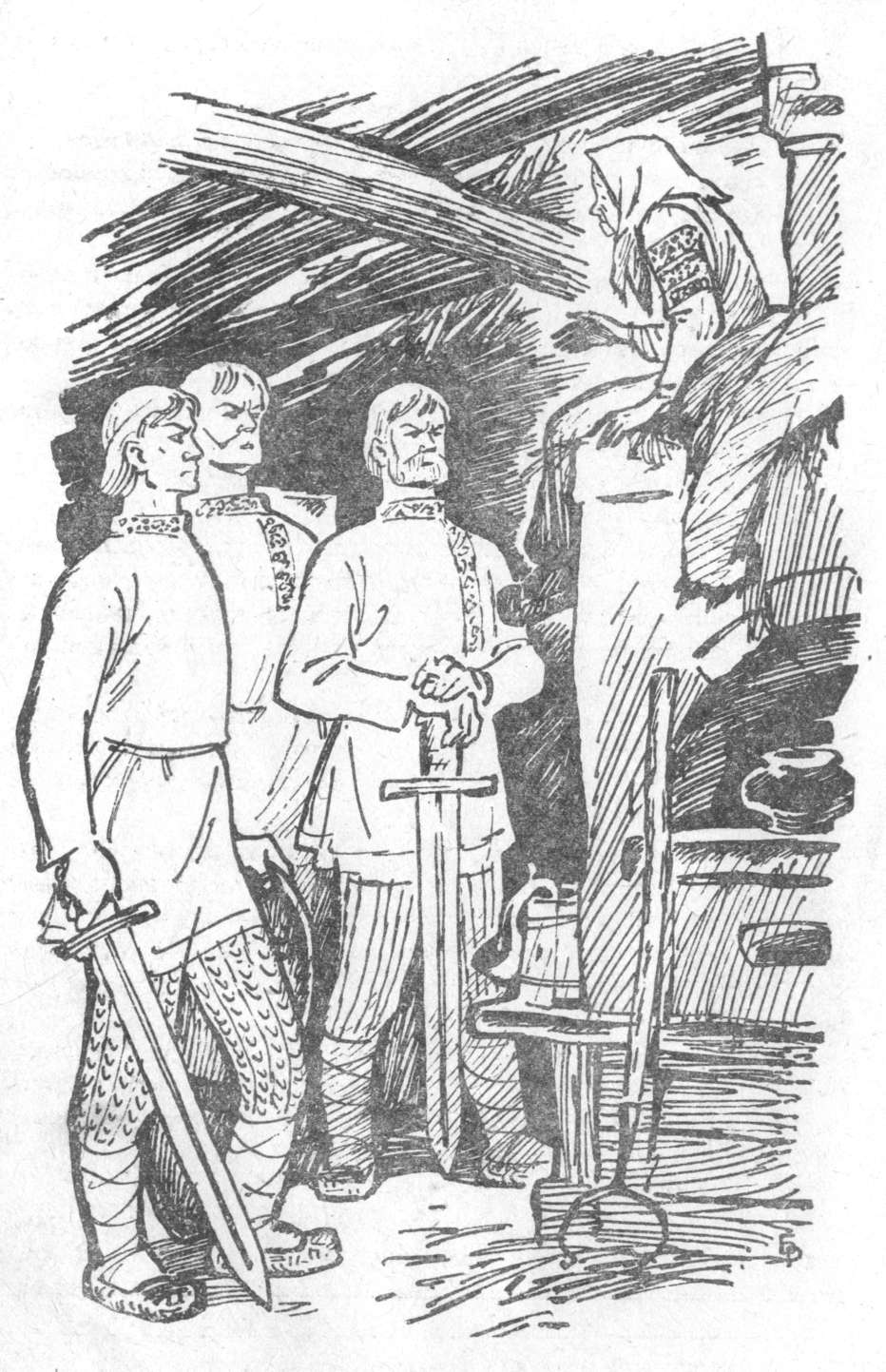 3. Встреча 
    со старушкой.
- Здравствуй, бабушка! - говорят братья.- Здравствуйте, молодцы! Куда путь держите?- Едем мы, бабушка, на реку Смородину, на калиновый мост. Хотим с чудом - юдом сразиться, на свою землю не допустить.- Ох, молодцы, за доброе дело взялись! Ведь он, злодей, всех разорил, разграбил, лютой смерти предал.
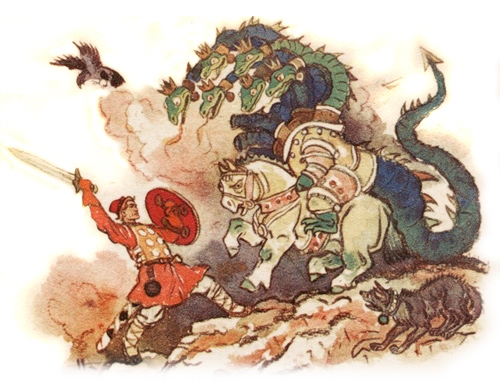 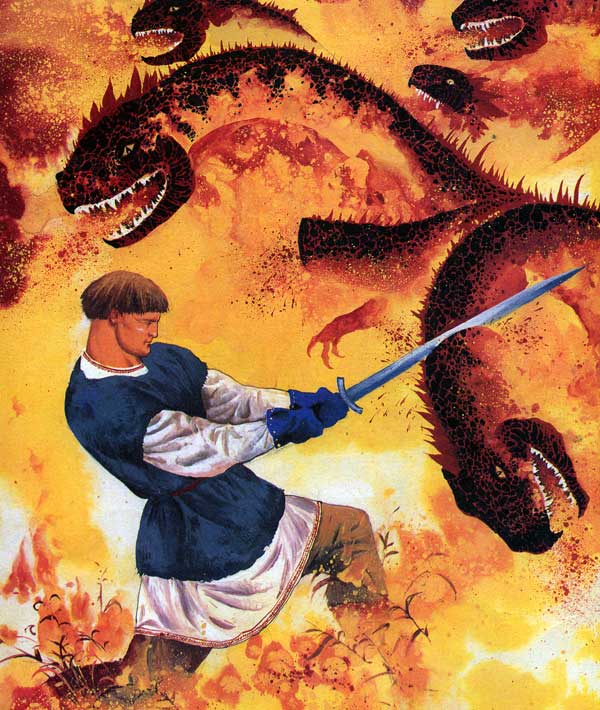 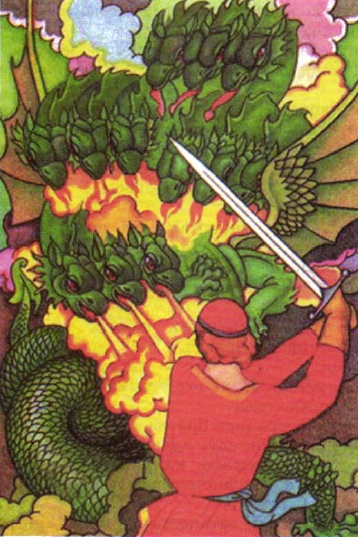 4. В дозоре:
а) первый бой Ивана;
б) второй бой Ивана;
в) решающий бой.
Кульминация – 
высшее напряжение 
действия 
в художественном произведении.
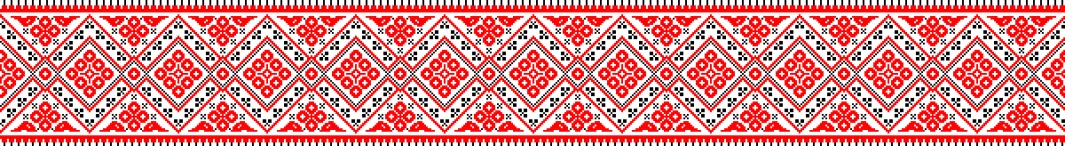 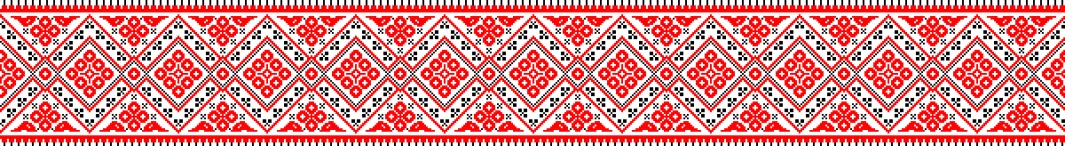 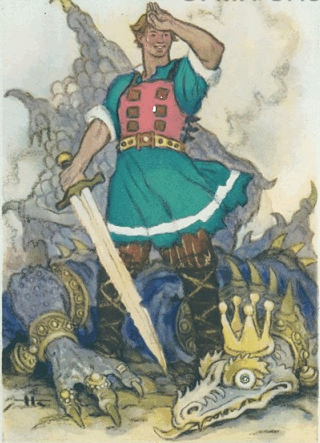 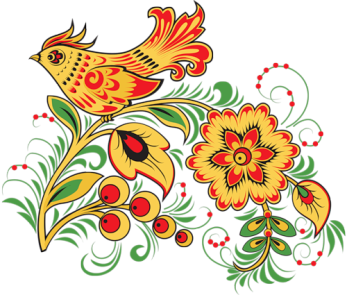 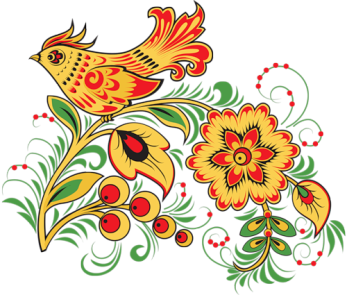 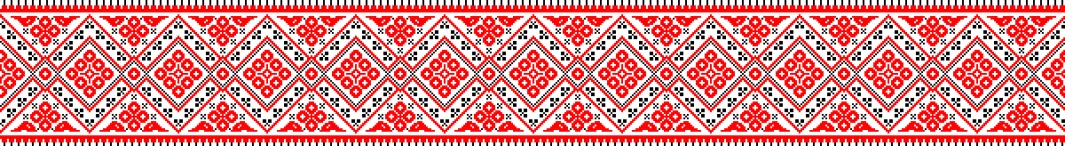 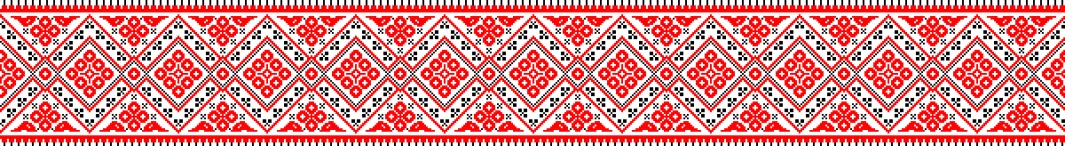 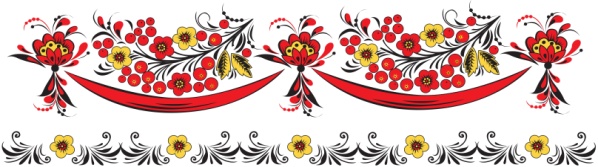 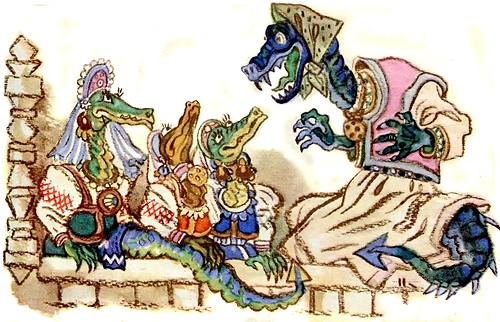 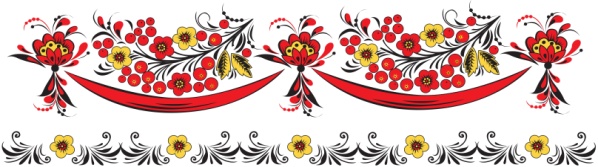 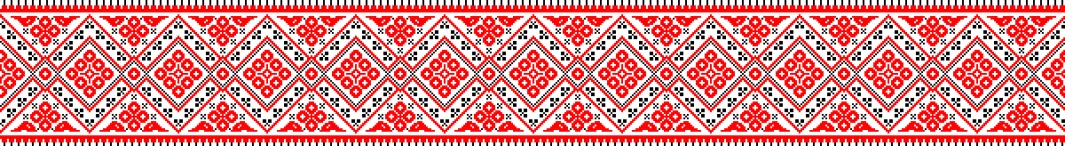 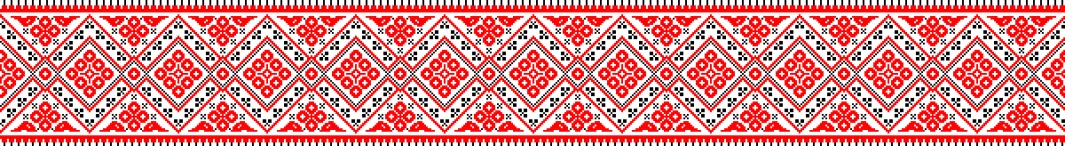 5. Иван узнаёт о замыслах чудо-юдовых жён и матери.
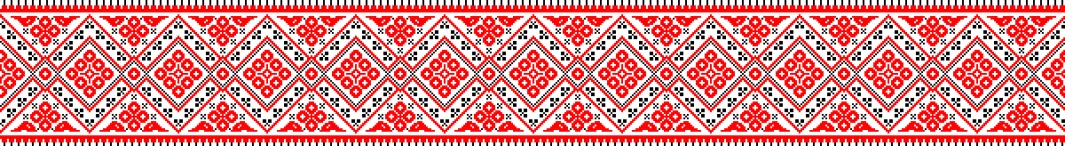 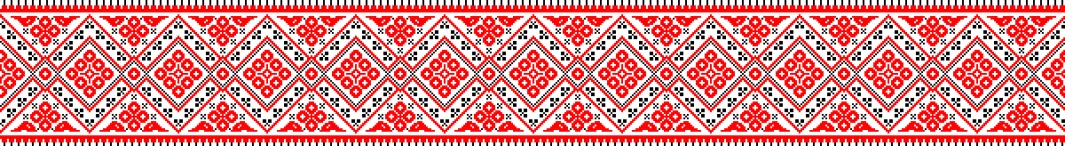 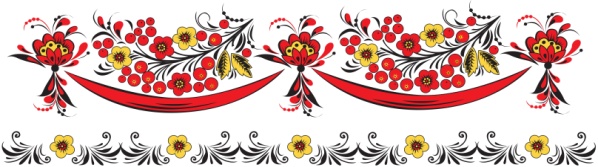 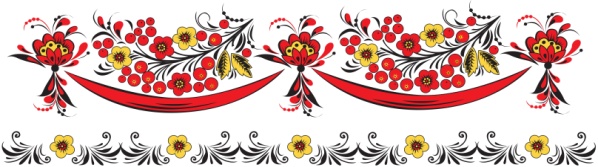 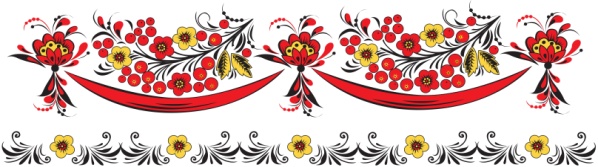 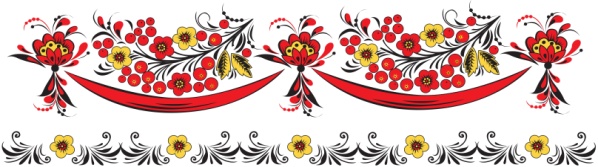 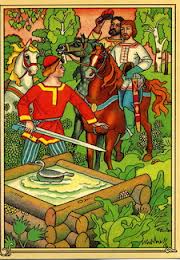 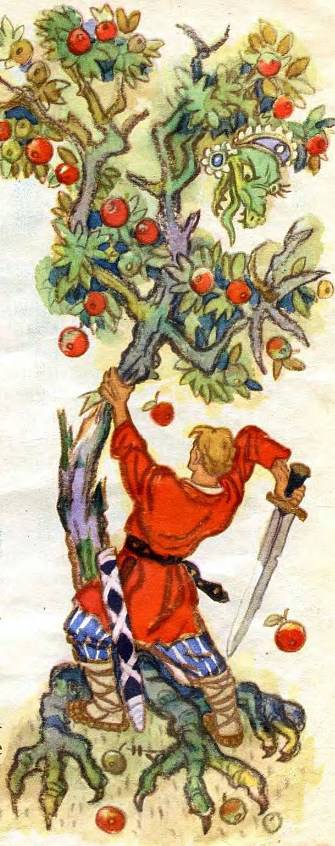 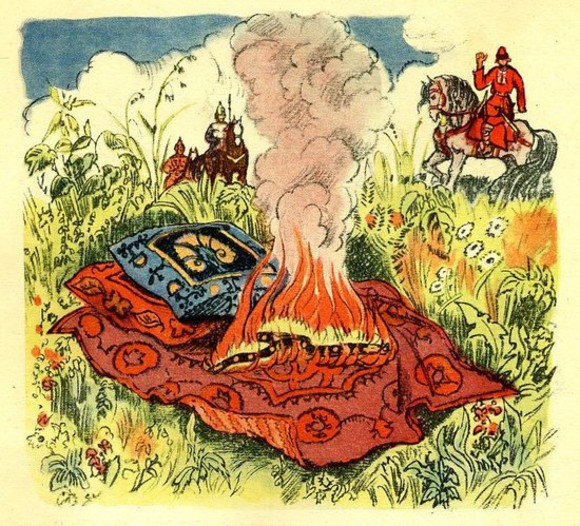 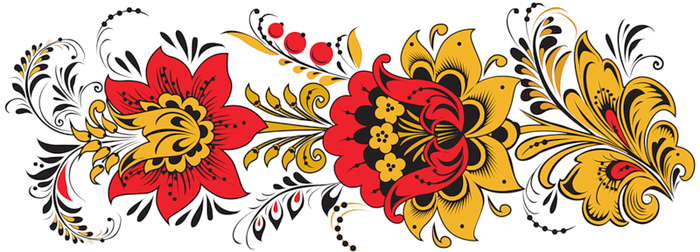 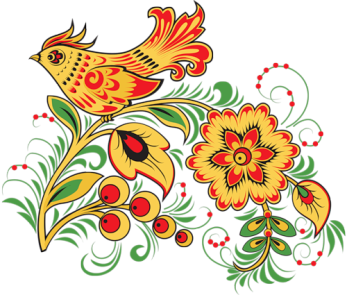 6. Столкновение с чудо-юдовым племенем.
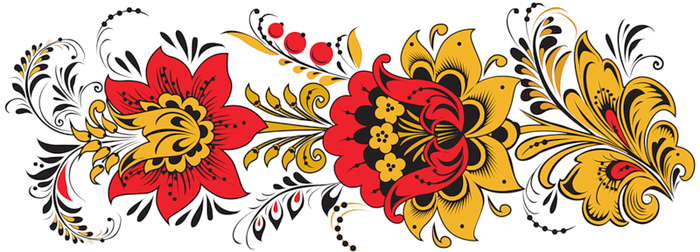 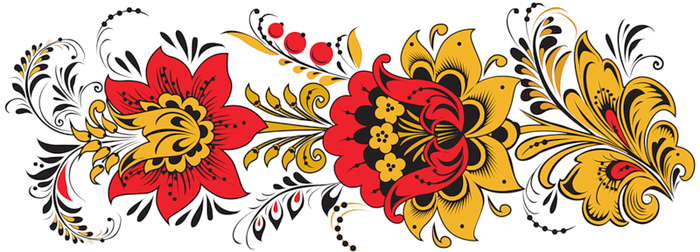 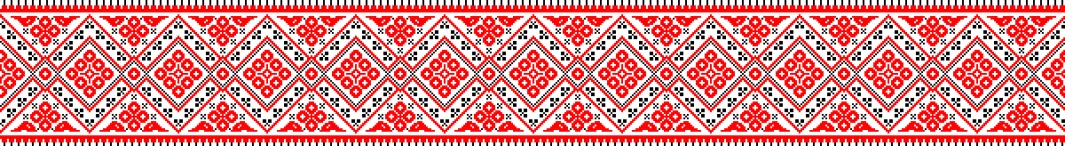 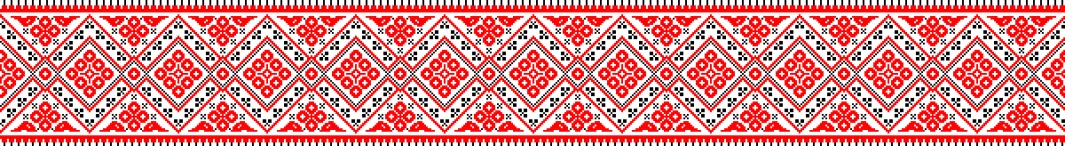 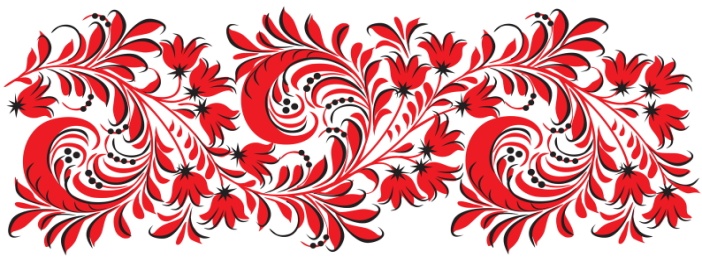 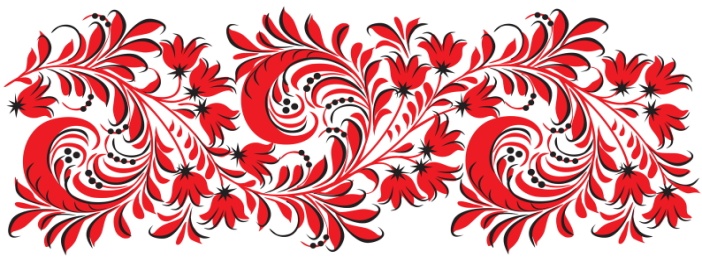 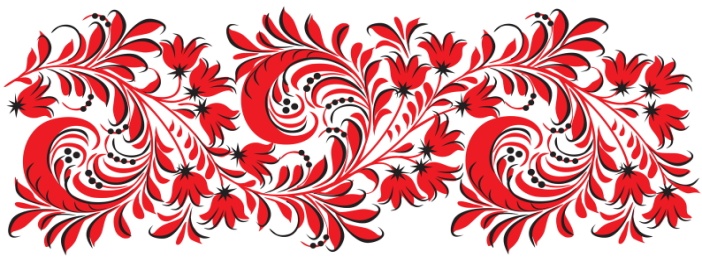 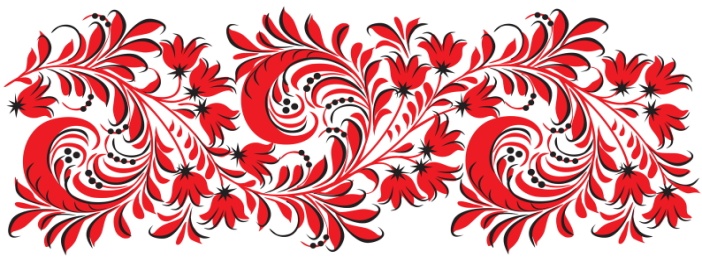 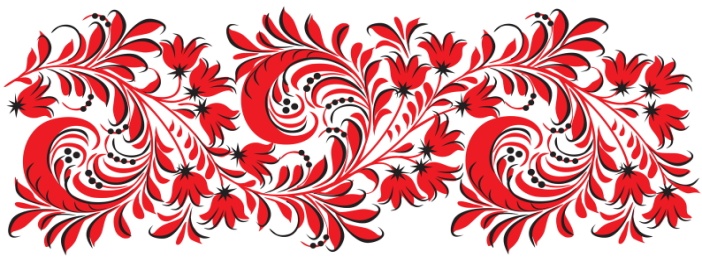 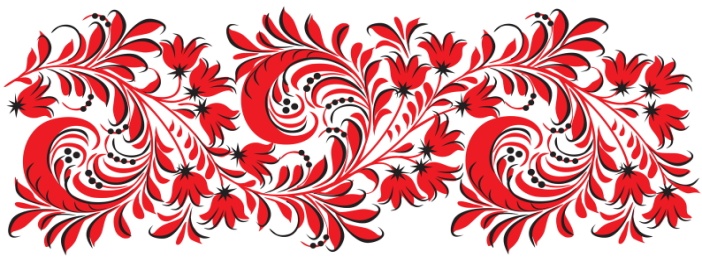 Развязка – заключительный момент в развитии действия художественного произведения.
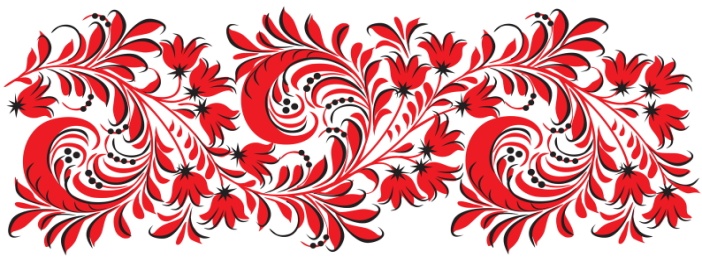 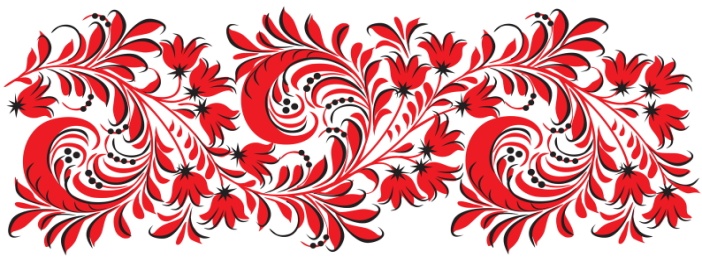 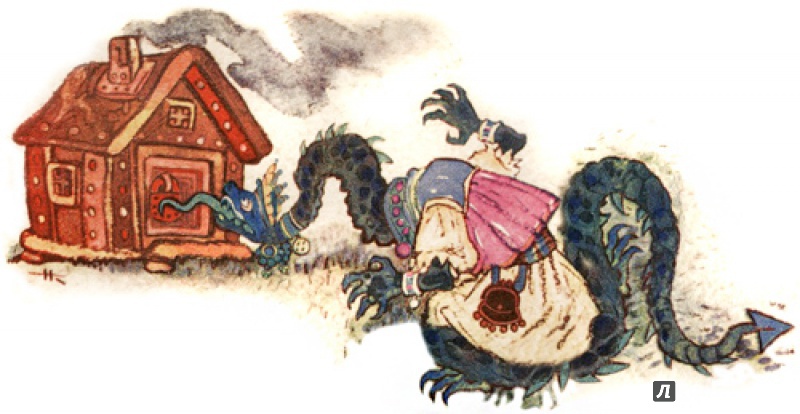 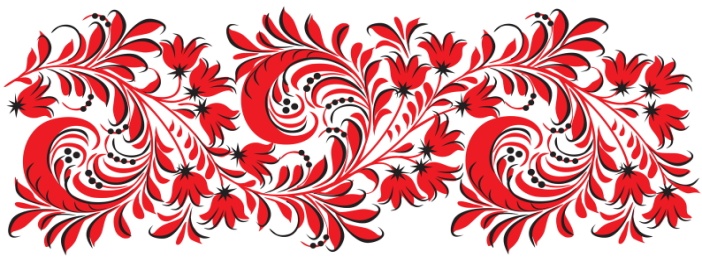 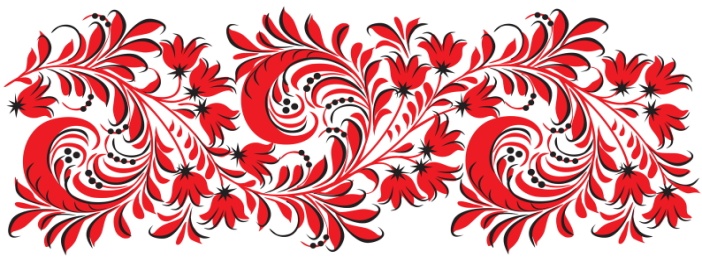 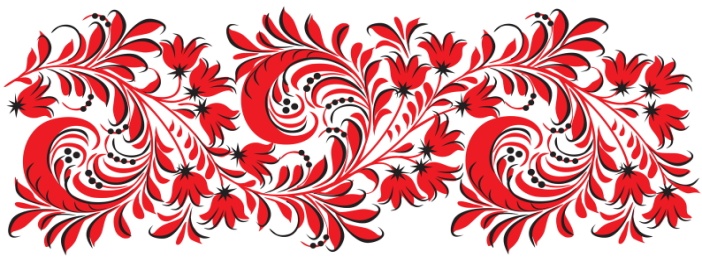 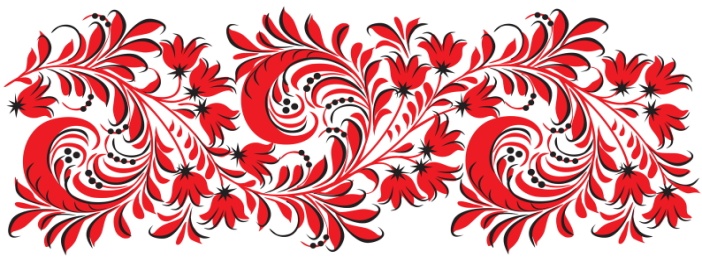 й
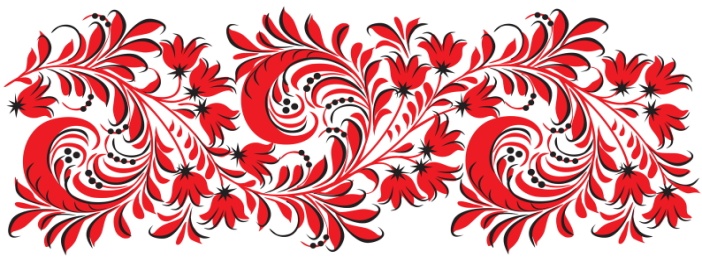 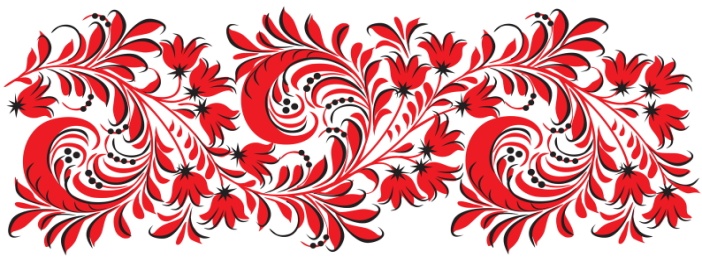 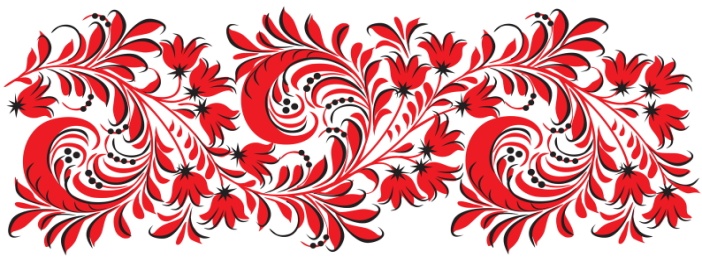 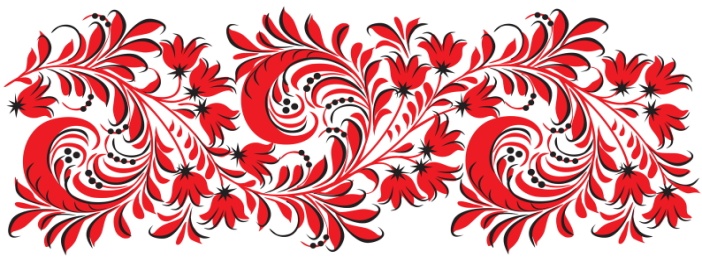 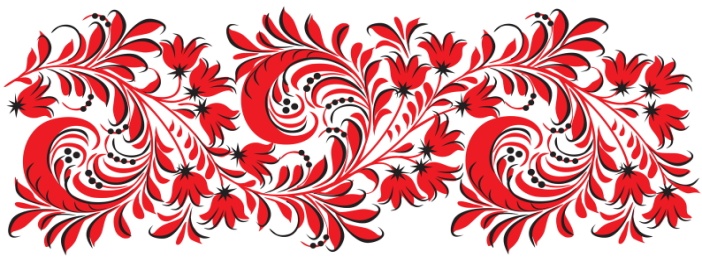 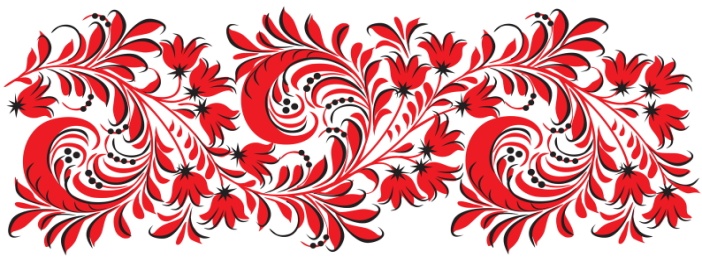 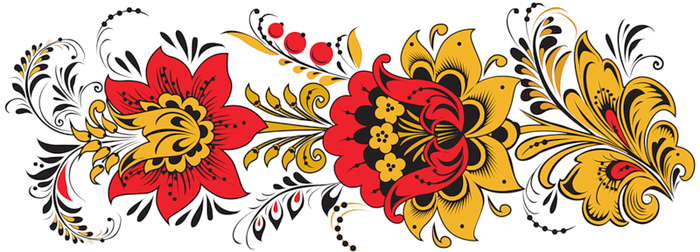 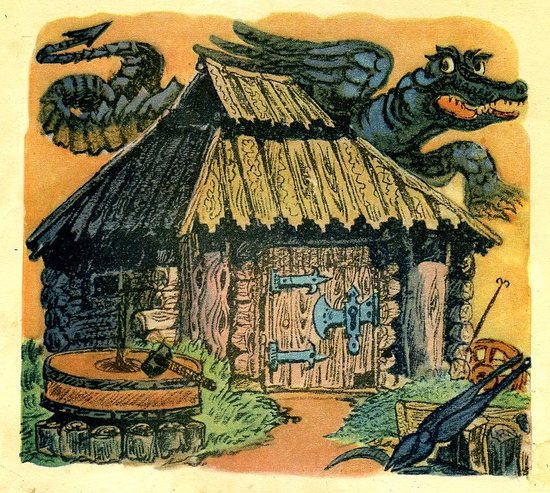 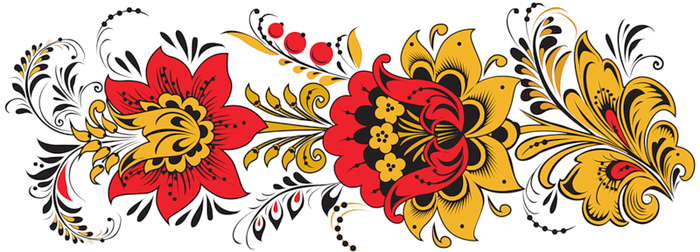 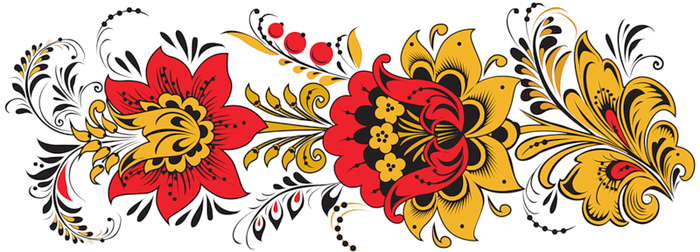 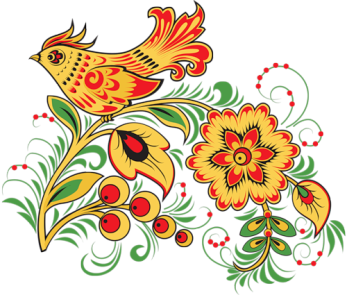 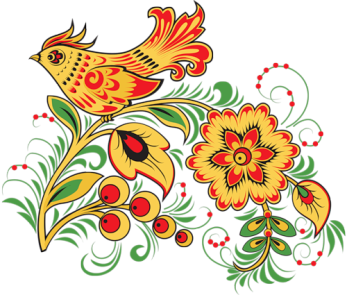 7. Кузнецы помогают Ивану и его братьям. (или Расправа  над чудо-юдовым племенем.)
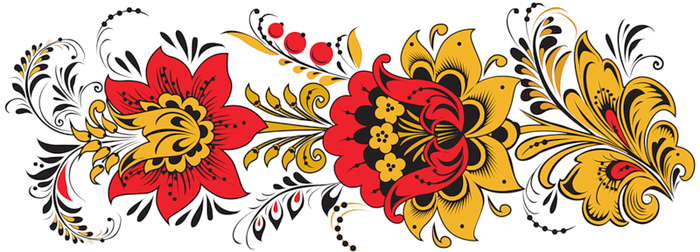 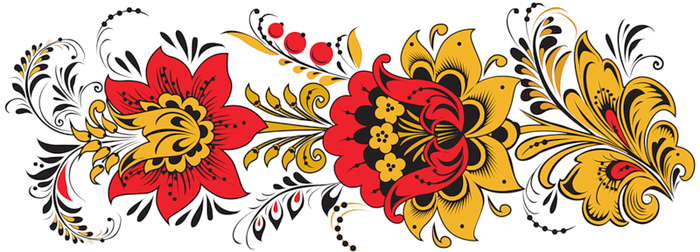 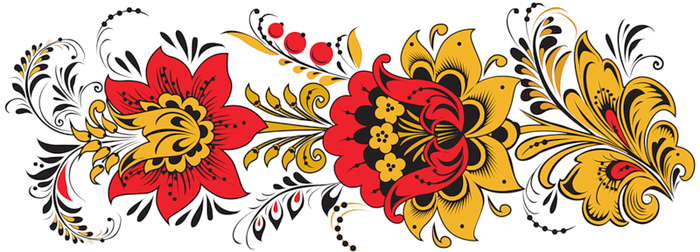 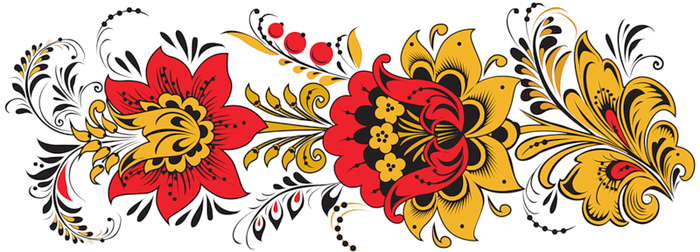 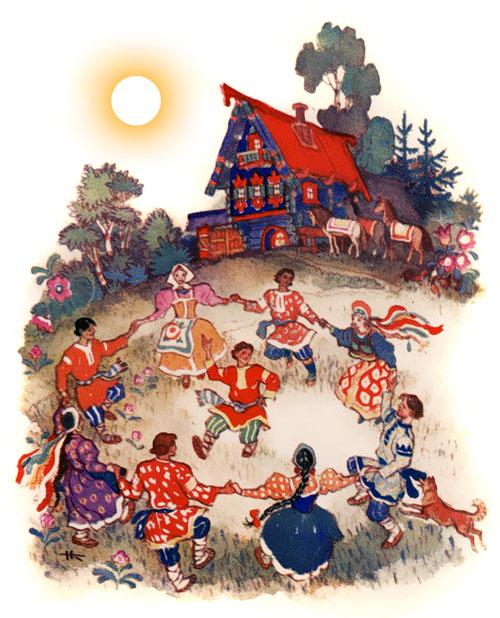 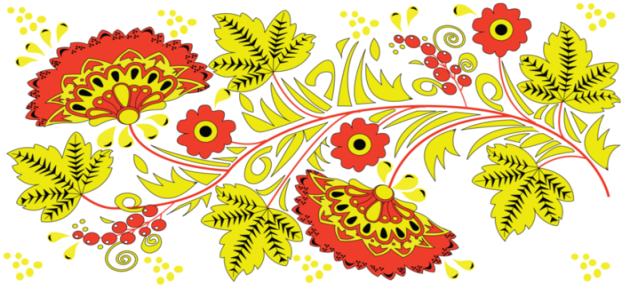 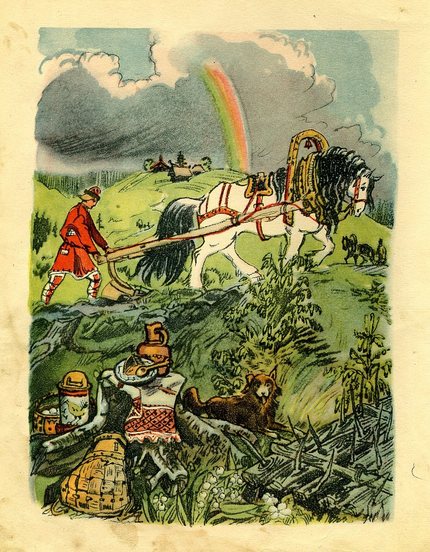 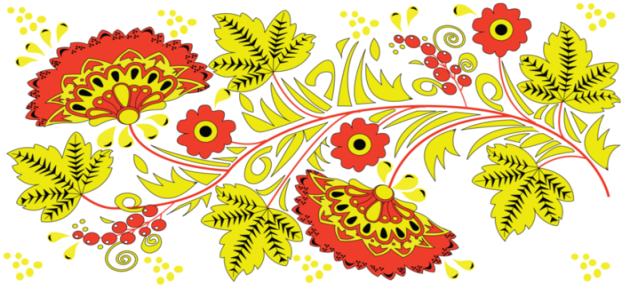 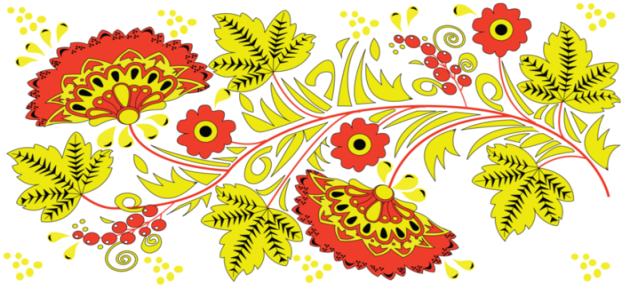 8. Возвращение домой.
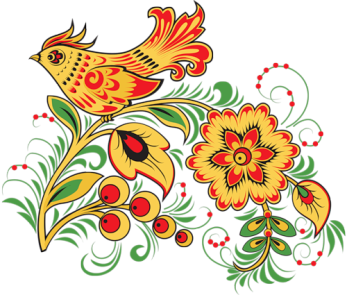 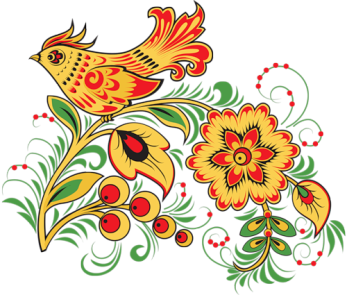 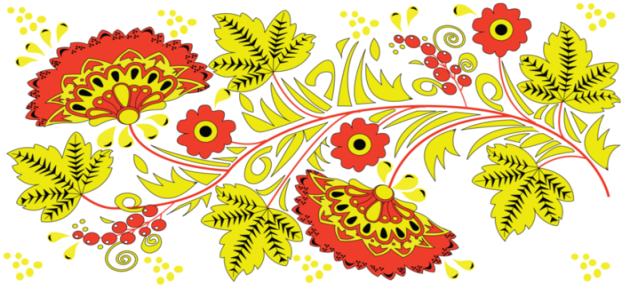 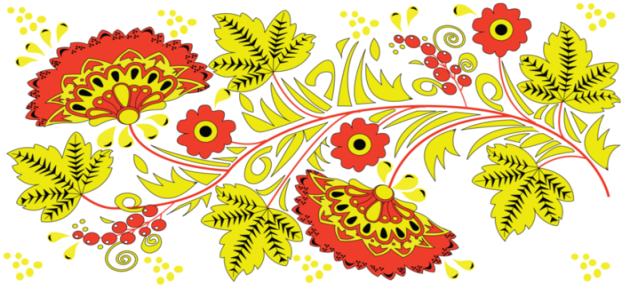 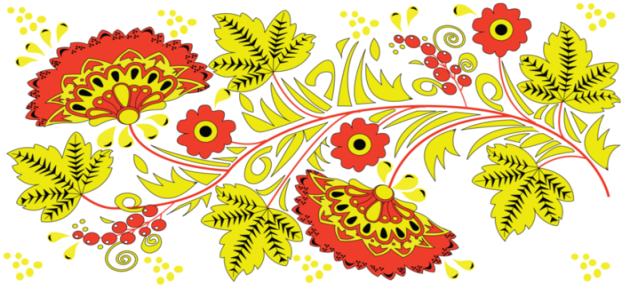 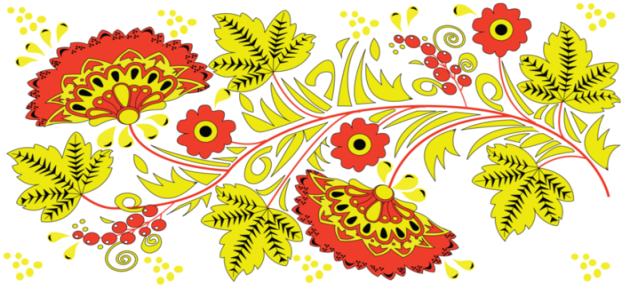 ПЛАН СКАЗКИ.
1. «Дурная весть».
2. Родители снаряжают сыновей на бой.
3. Встреча со старушкой.
4. В дозоре:
а) первый бой Ивана;
б) второй бой Ивана;
в) решающий бой.
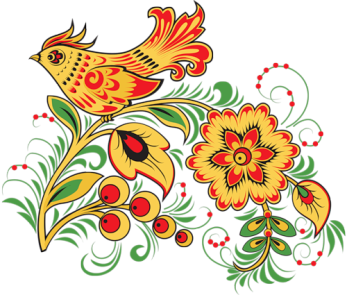 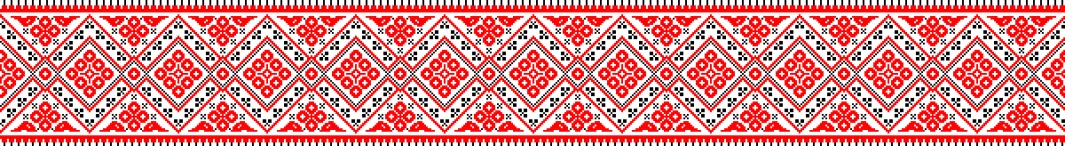 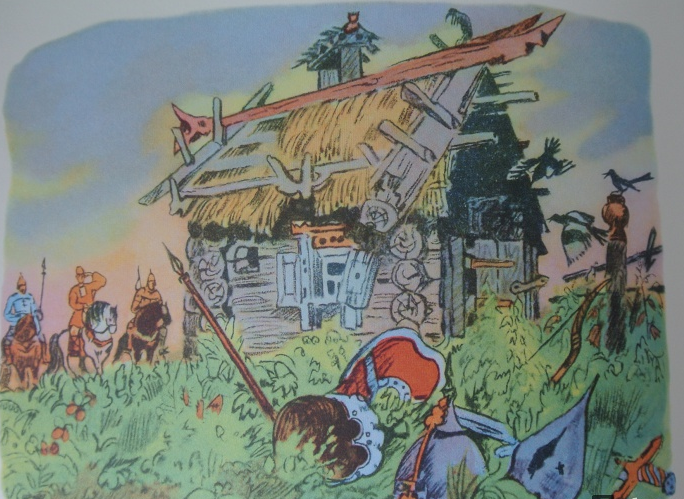 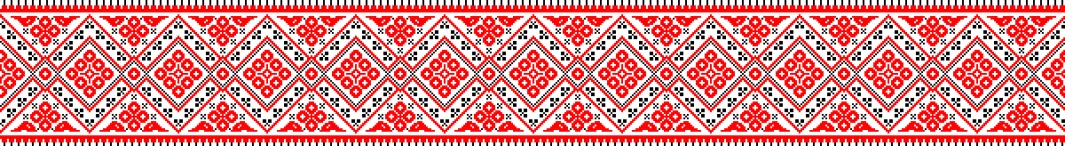 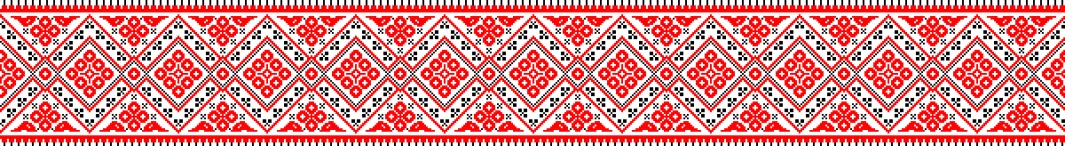 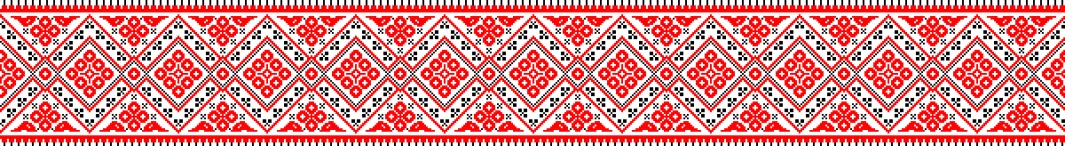 5. Иван узнаёт о замыслах чудо-юдовых жён и матери. 
6. Столкновение с чудо-юдовым племенем. 
    а) колодец; 
    б) яблоня;
    в) ковёр. 
7. Кузнецы помогают Ивану и его братьям. (или Расправа над чудо-юдовым племенем.)
8. Возвращение домой.
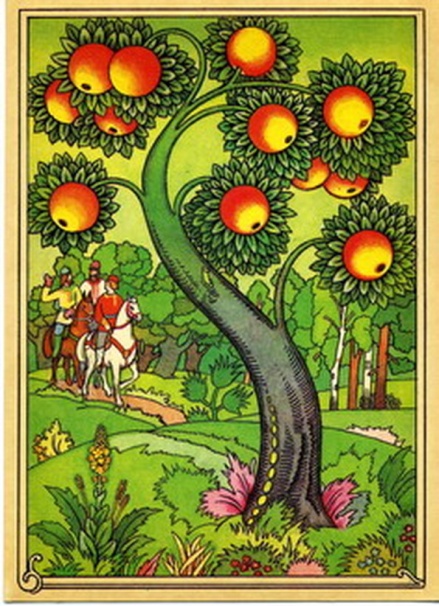 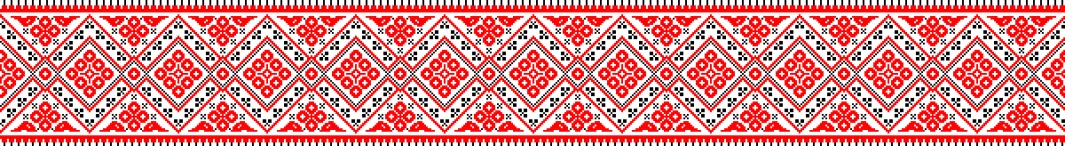 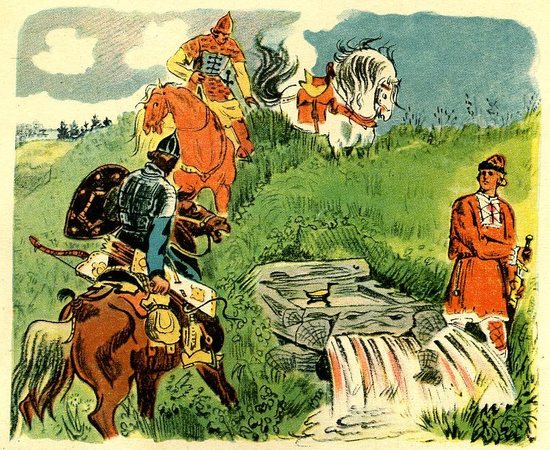 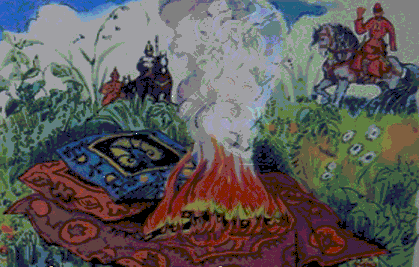 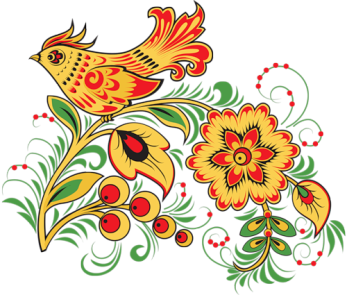 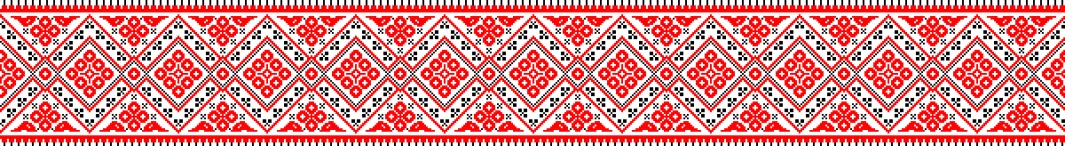 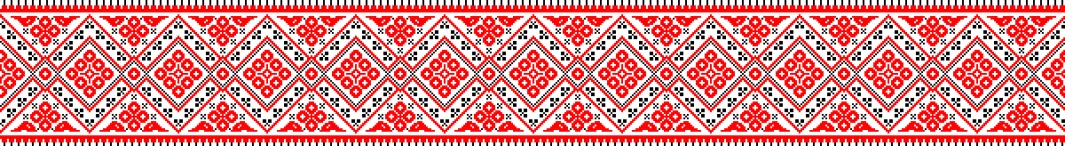 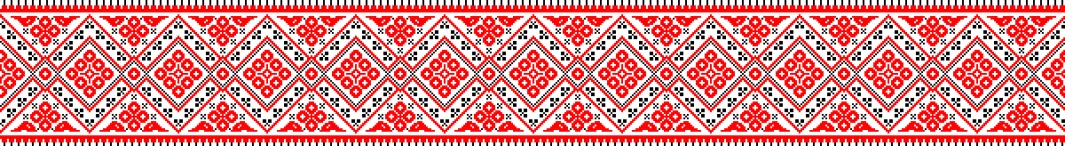